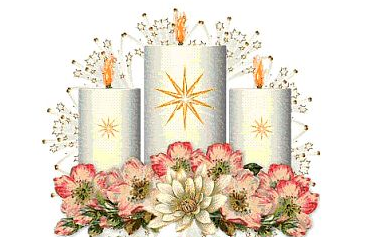 Nuestras  Sentidas  Condolencias  a la familia
     Miranda Morales, especialmente a nuestro alumno 
                      Alejandro Miranda Morales 2°MA
  Que  en el amor y unión de vuestra  y nuestra familia
   Encuentres  el consuelo y el apoyo  que necesitas.
             Colegio San Sebastián de Quilicura